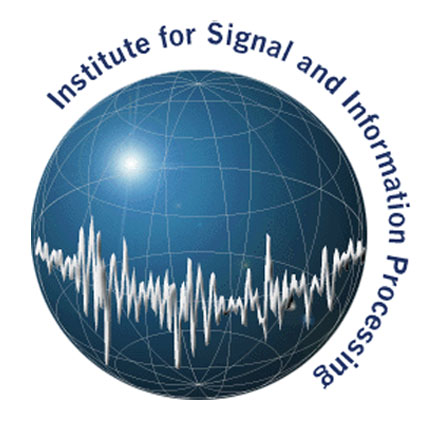 Institute for Signal and Information Processing
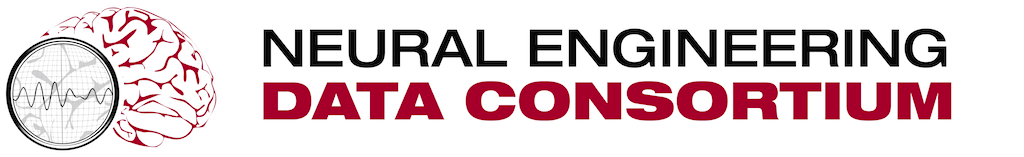 www.isip.piconepress.com
www.nedcdata.org
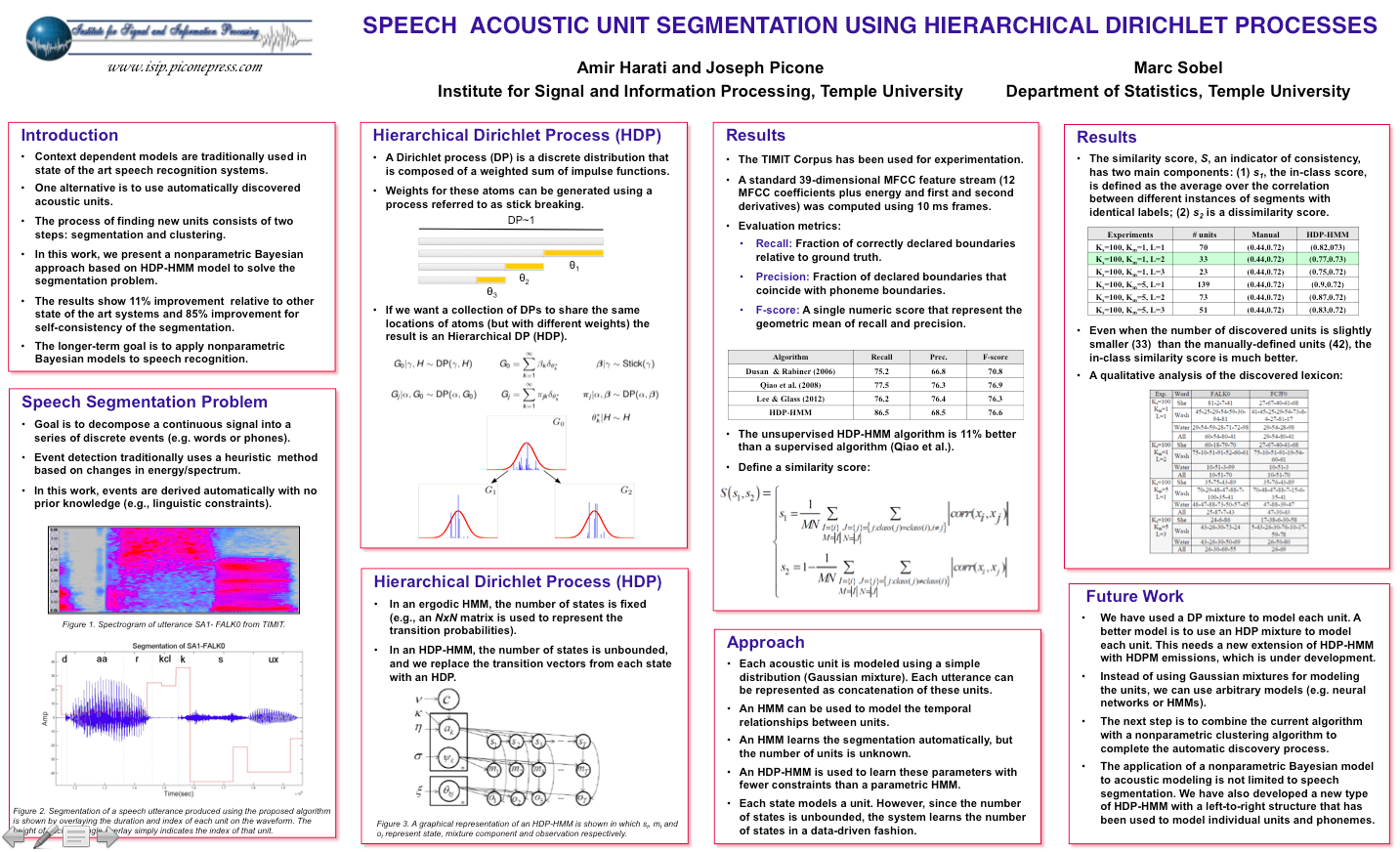 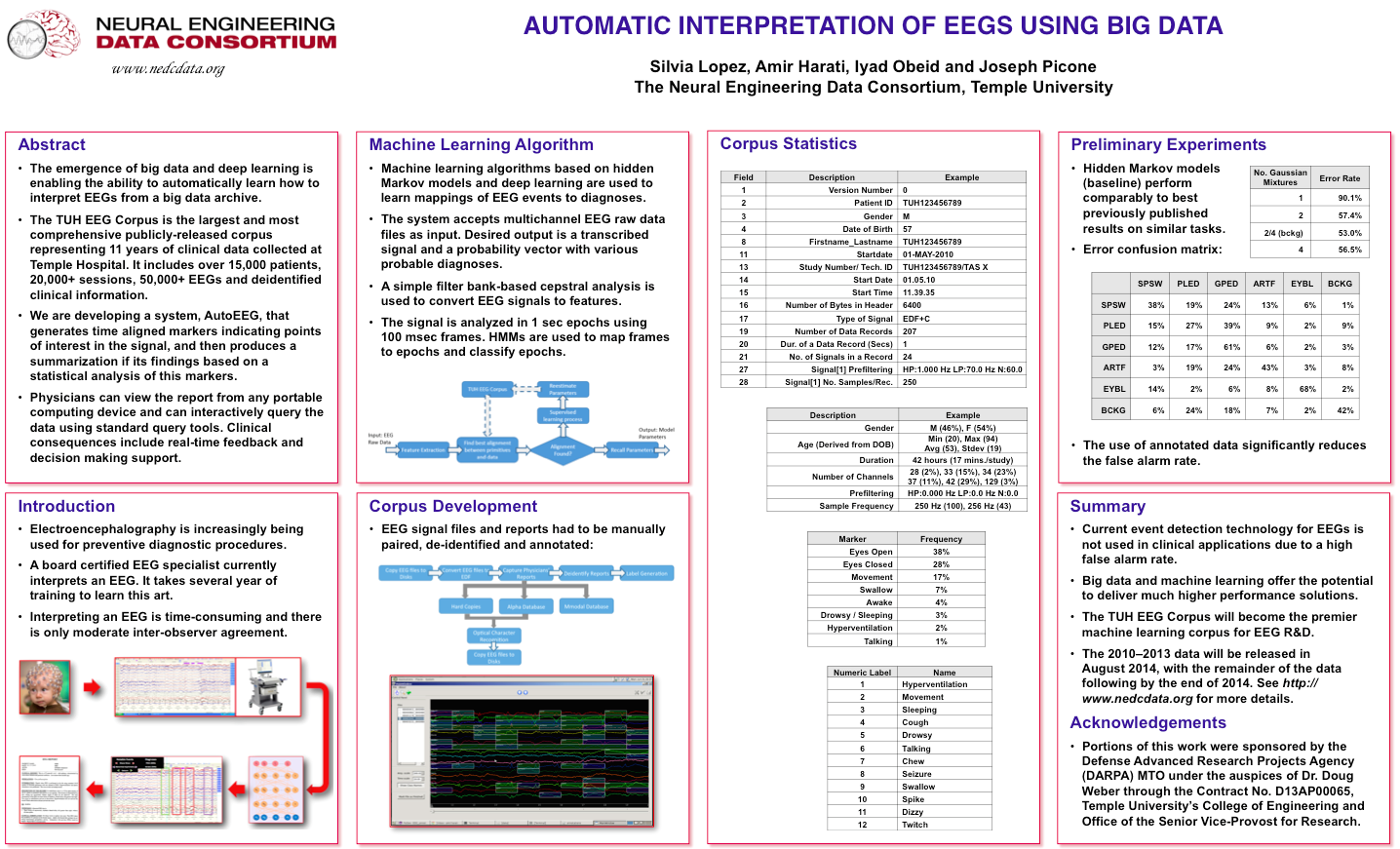 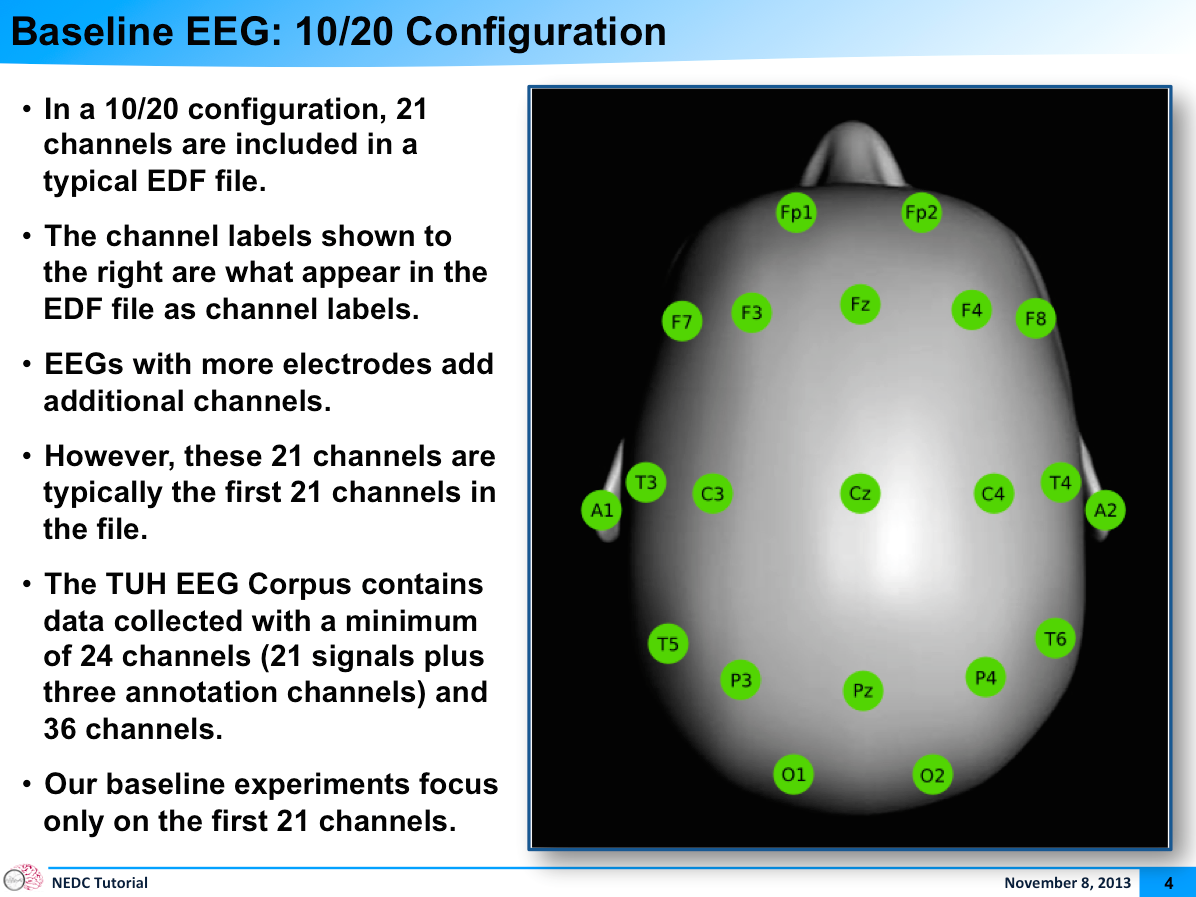 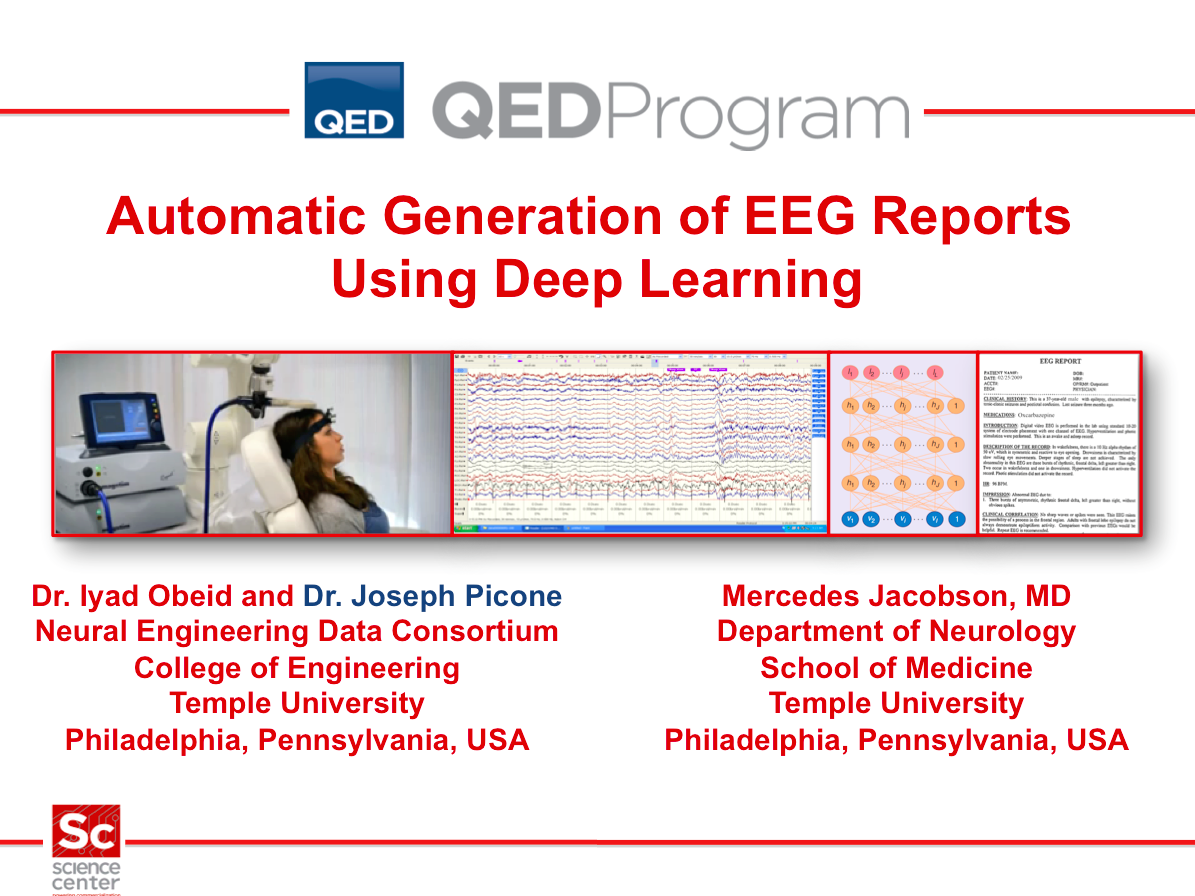 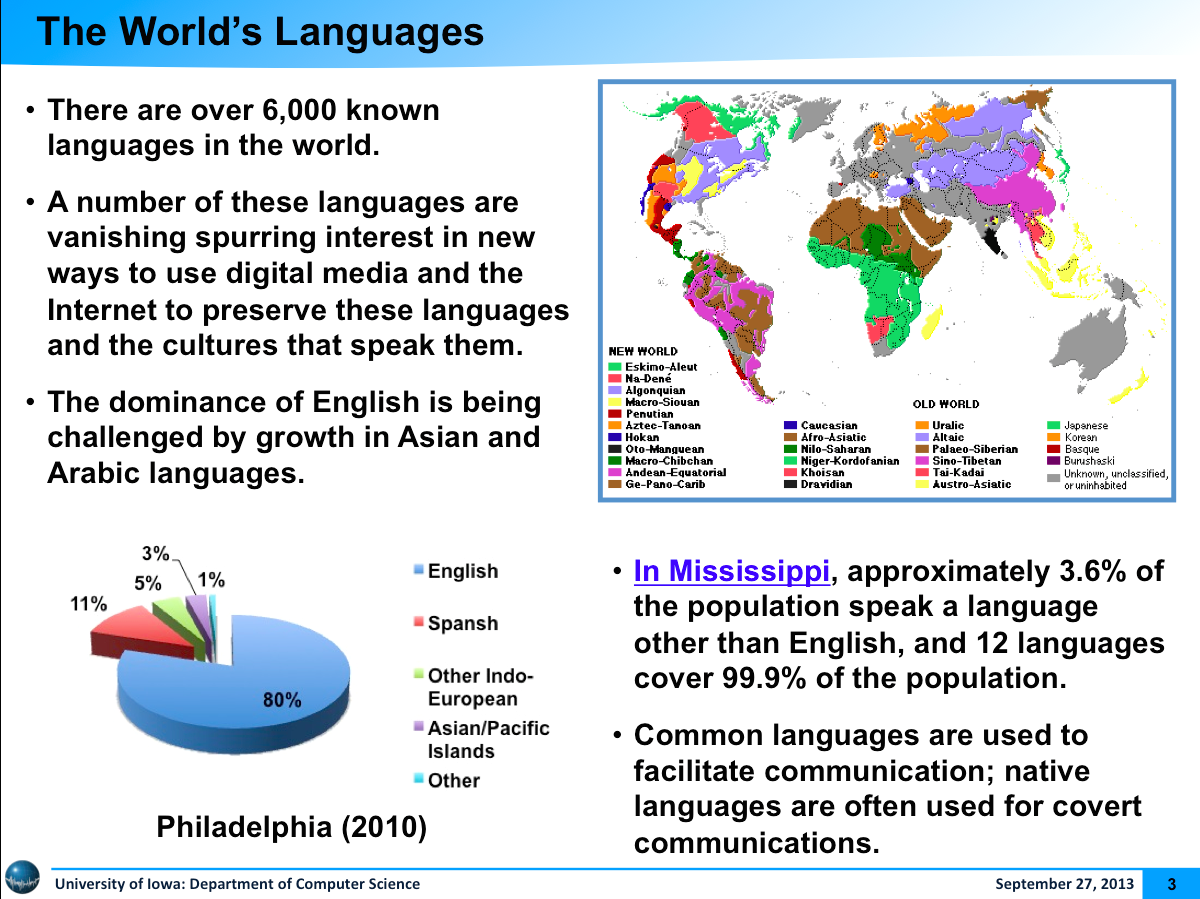 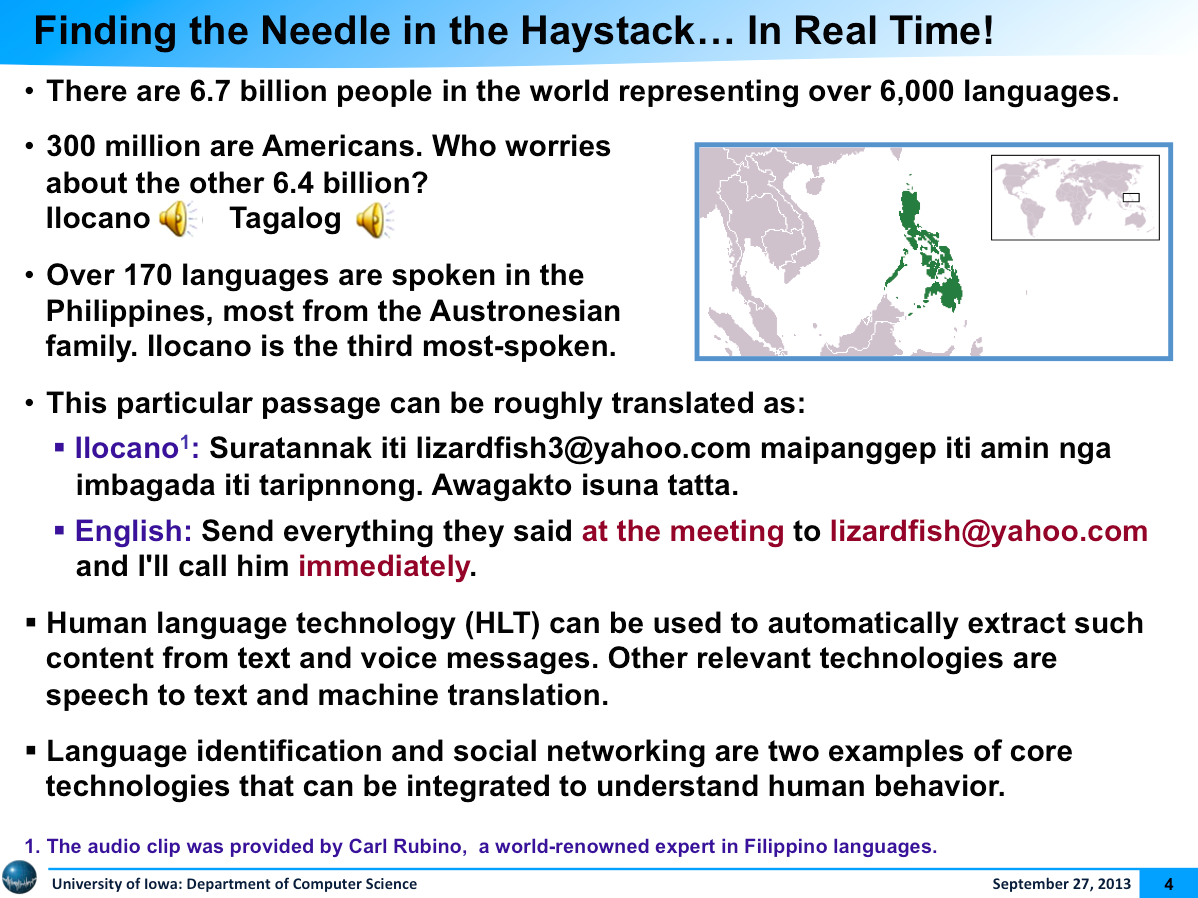 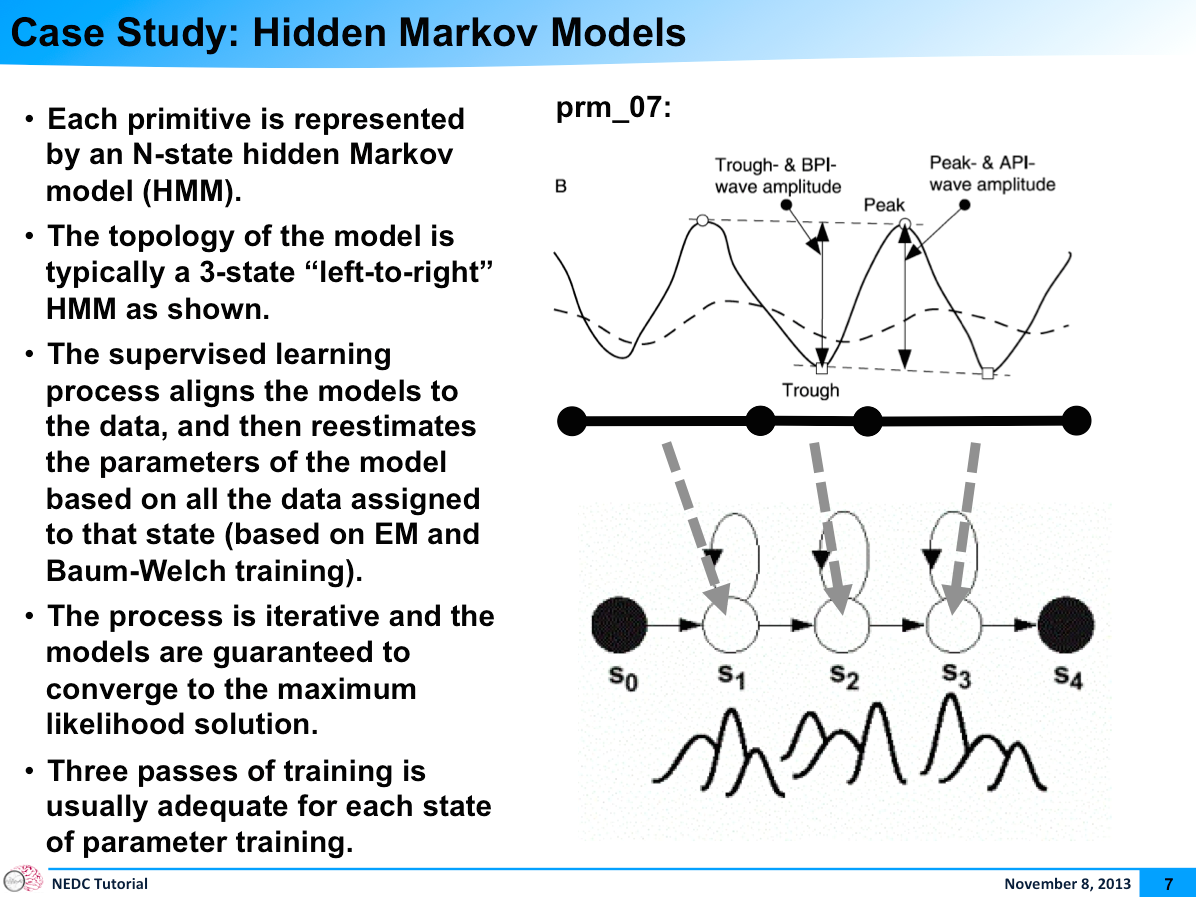 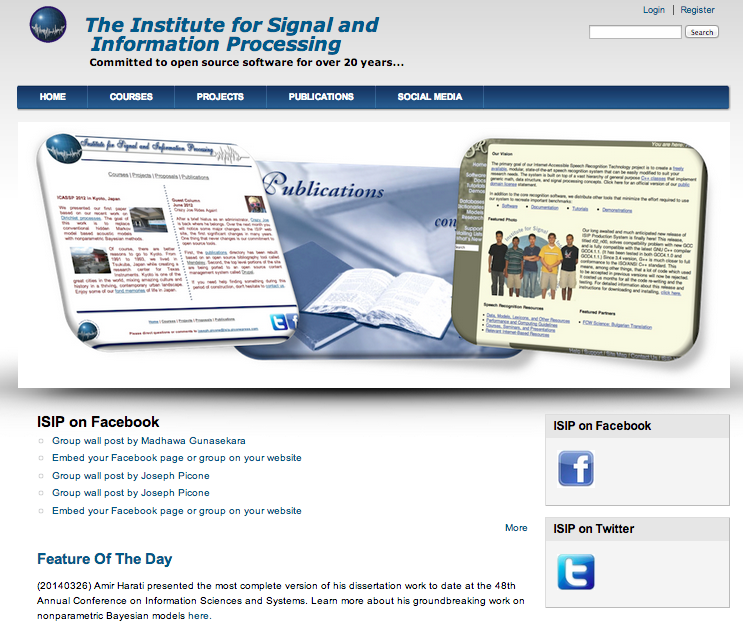 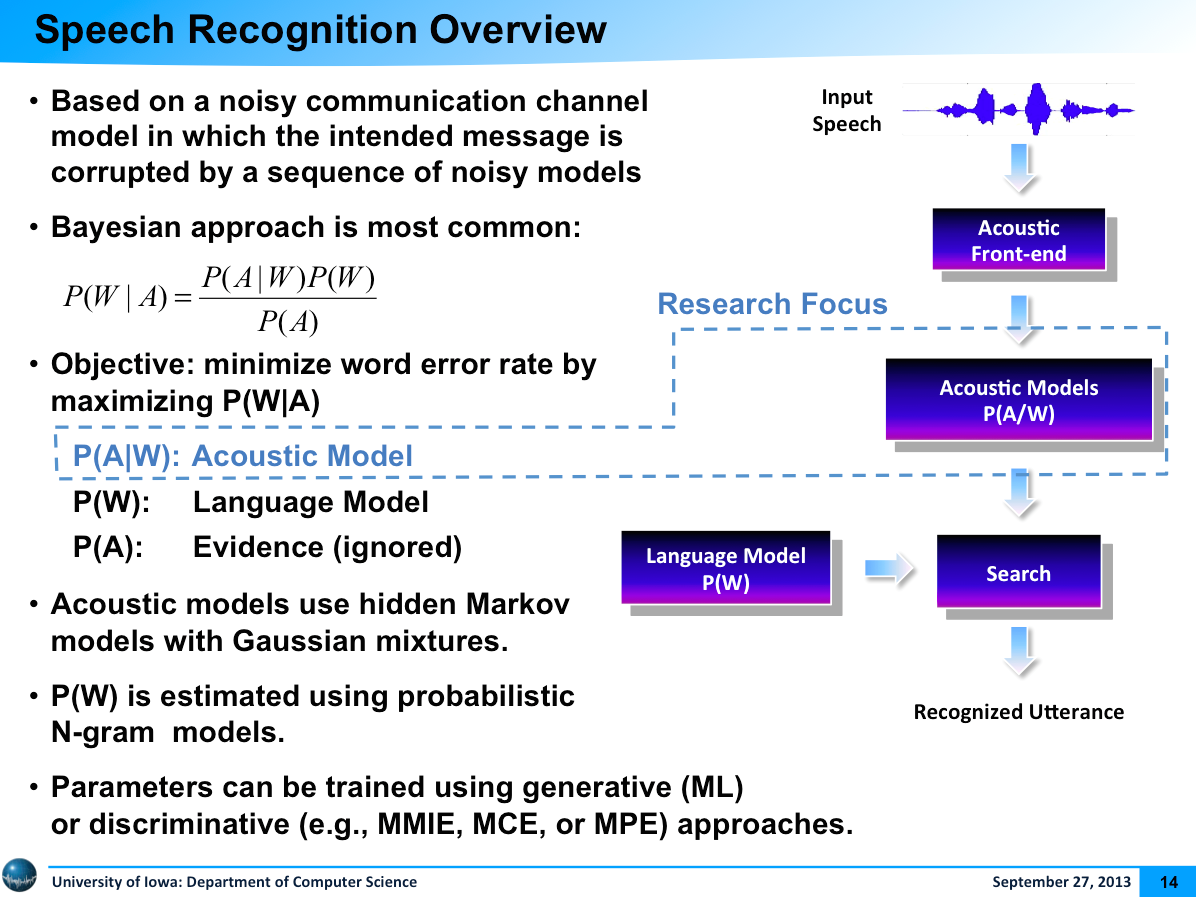 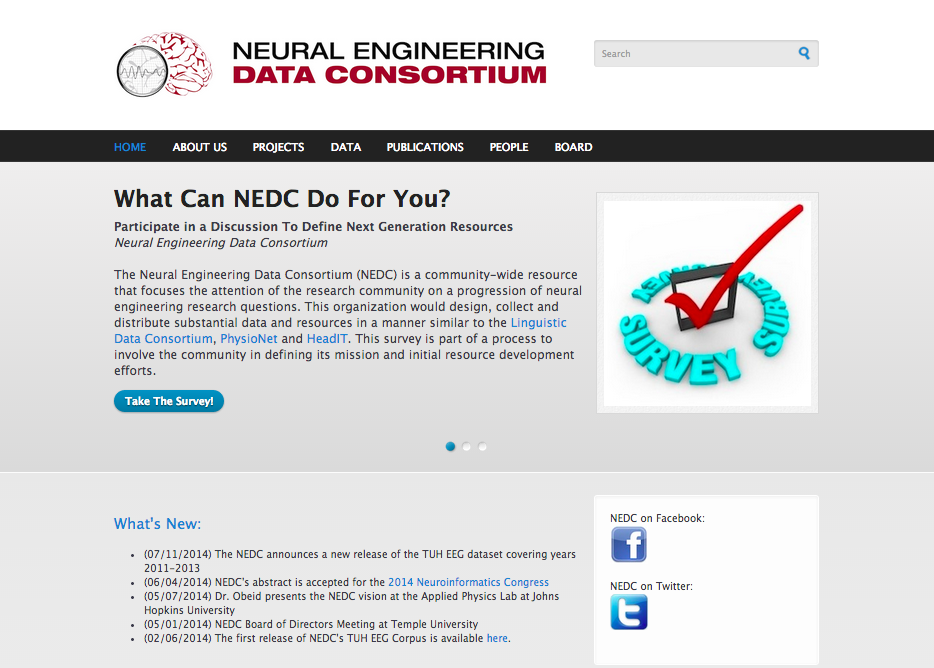